Biblioteka Szkoła Podstawowa nr 40 w Zespole Szkół nr 9 w Tychachul. Zgrzebnioka 45
Pracę wykonali uczniowie kl VI b
Dawid Pawłowski
Maksymilian Runowski
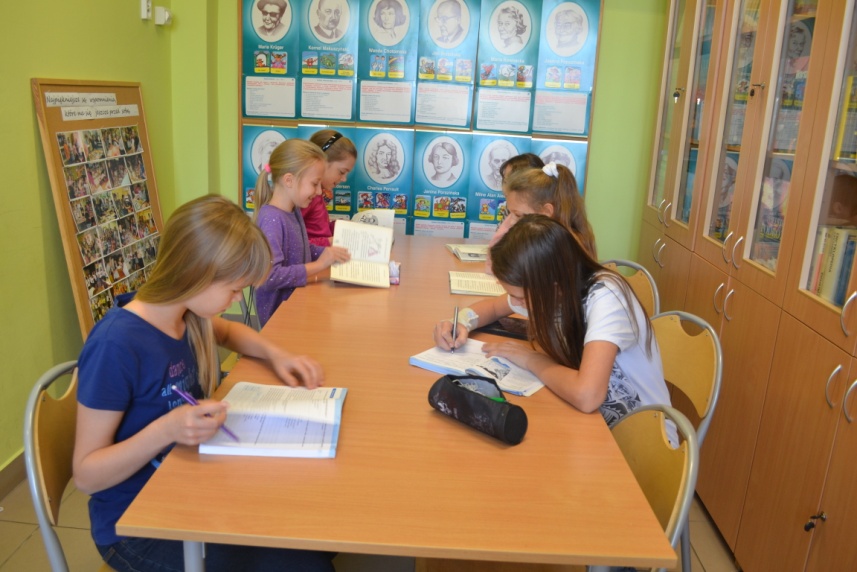 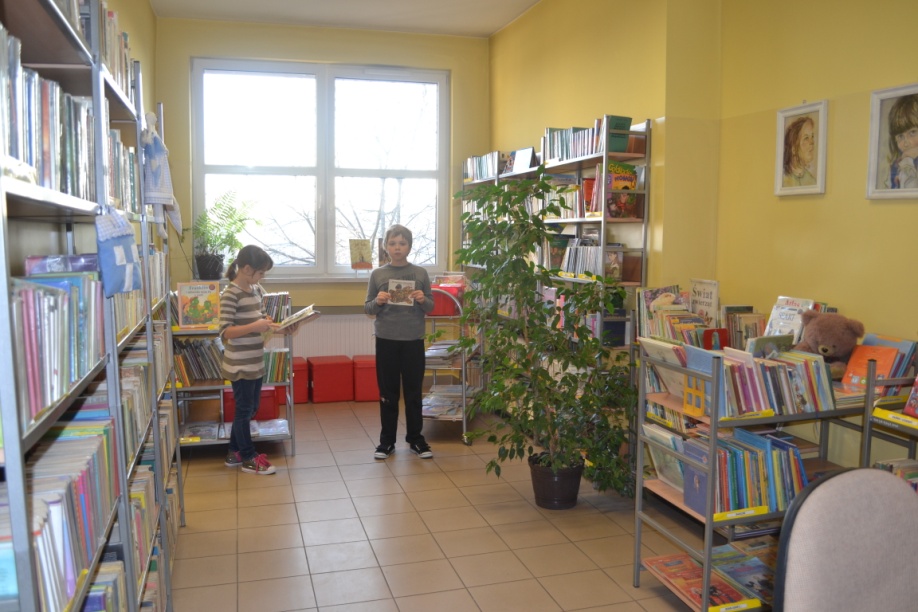 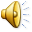 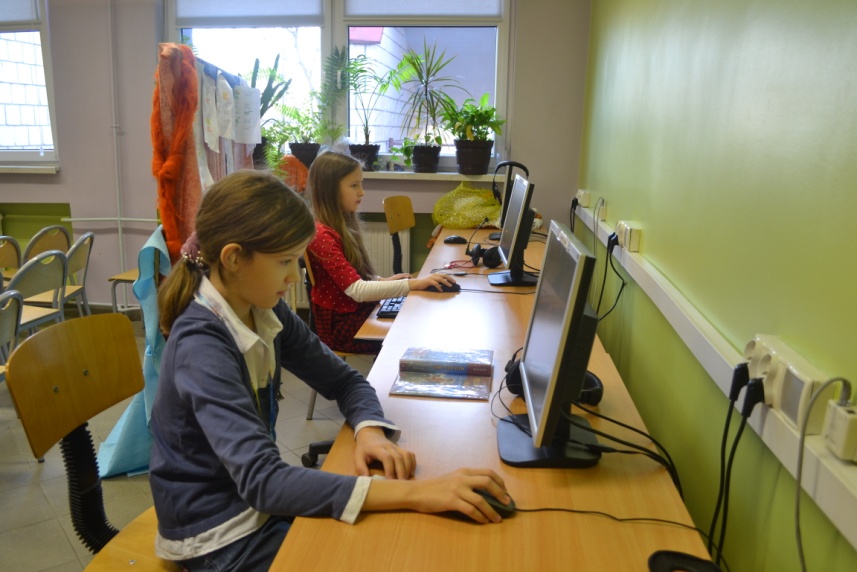 Pod opieką
Halina Stanisławska
Adam Czech
fot. Halina Stanisławska
muz. Habib Koité and Bamada
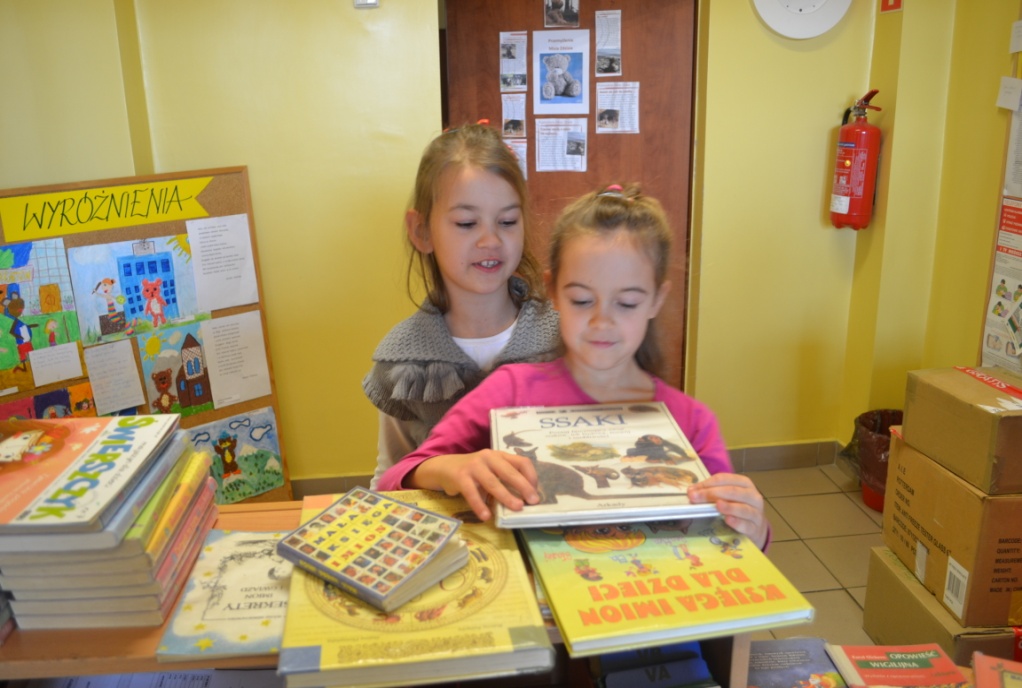 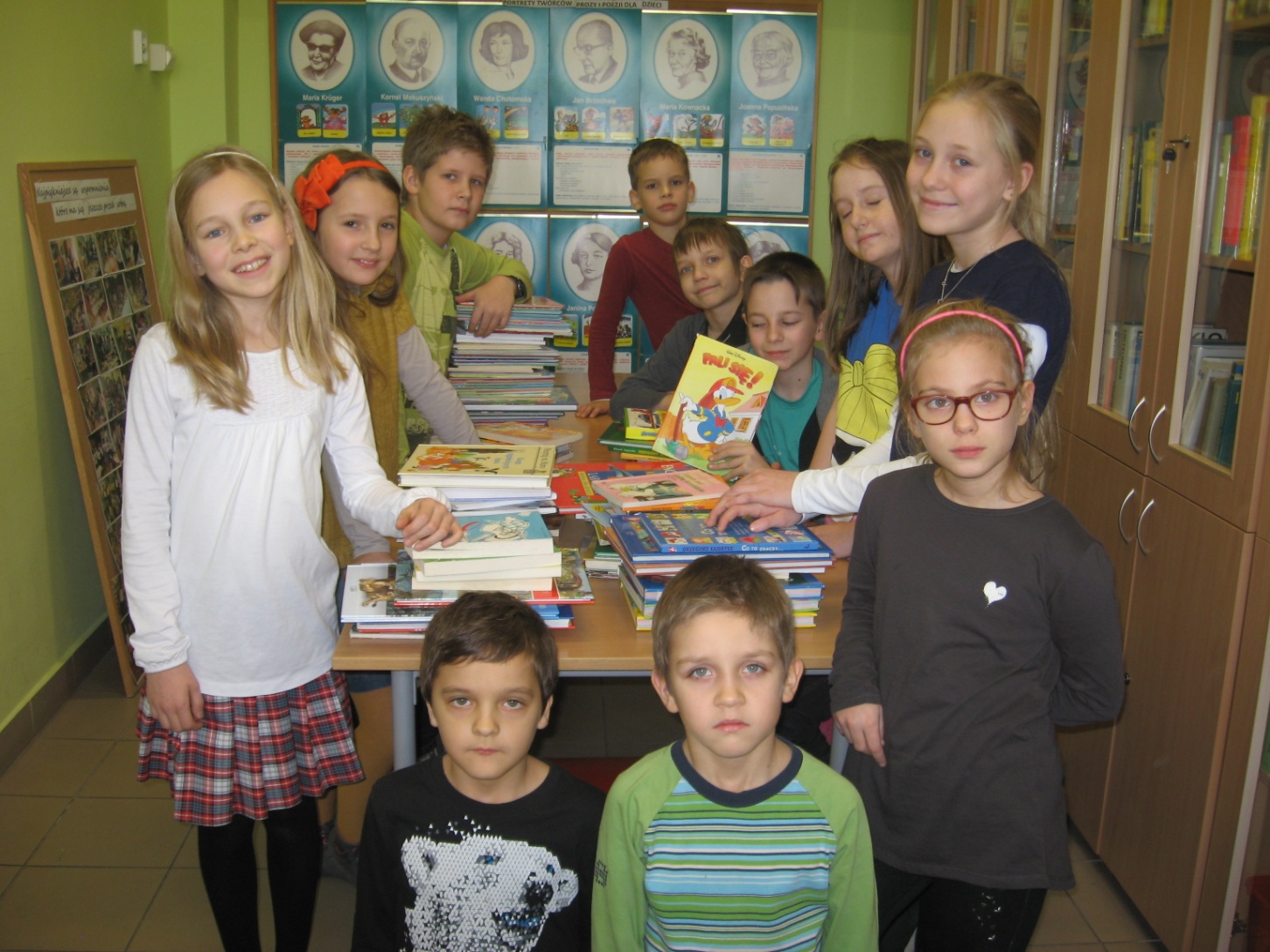 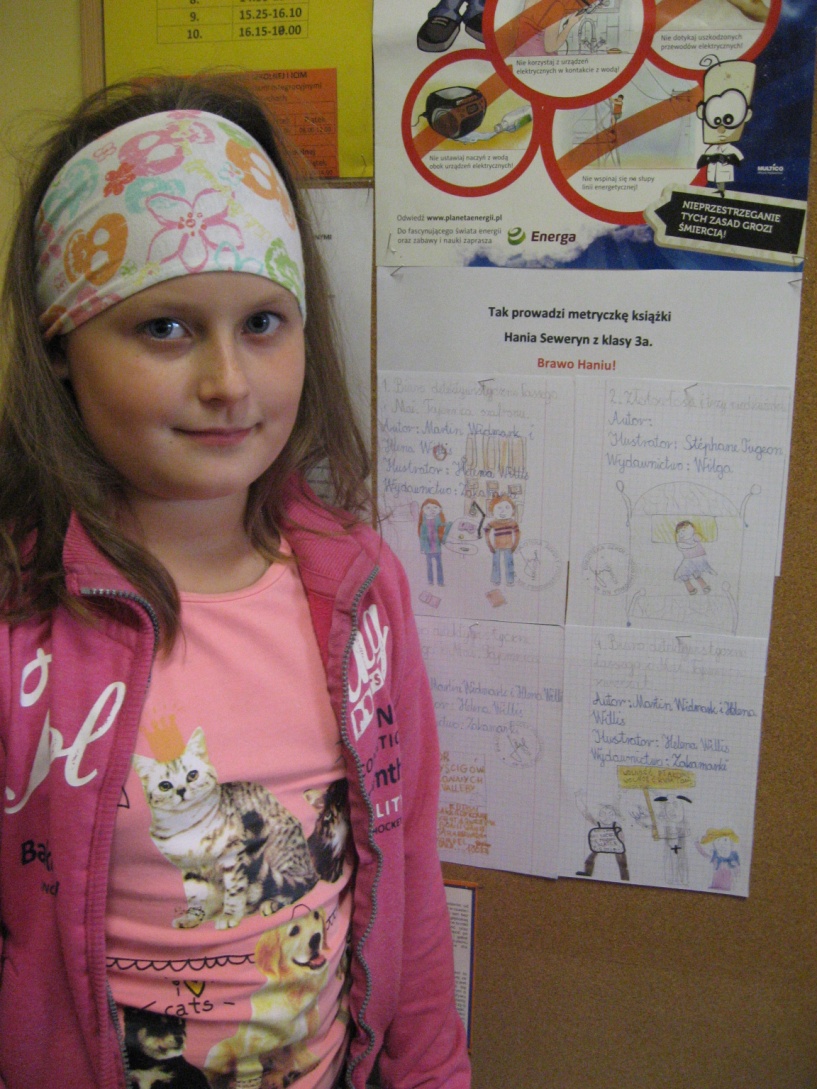 Lubimy wypożyczać i darować książki
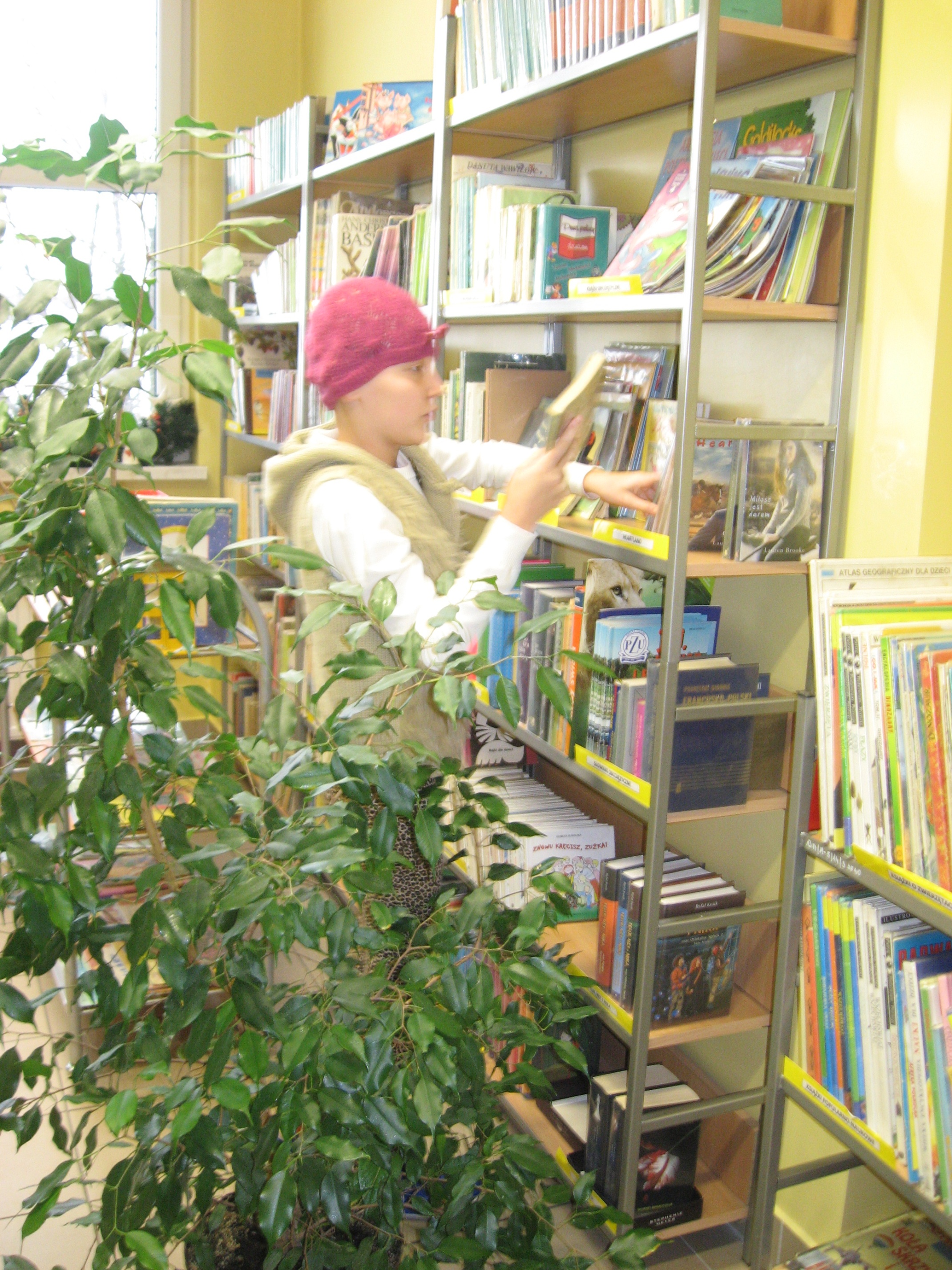 Wróżby andrzejkowe i Mikołajki w bibliotece
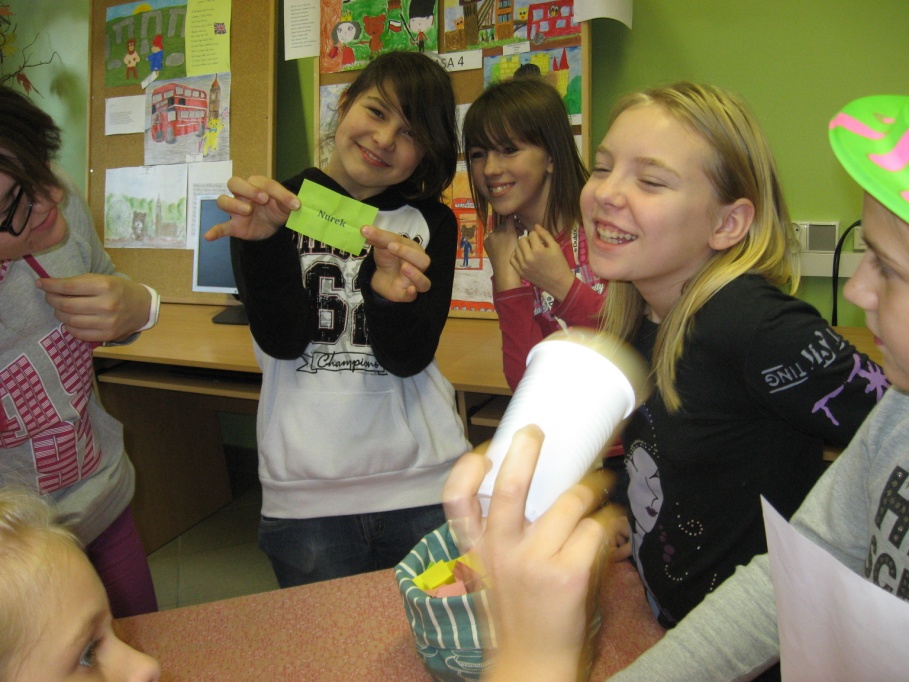 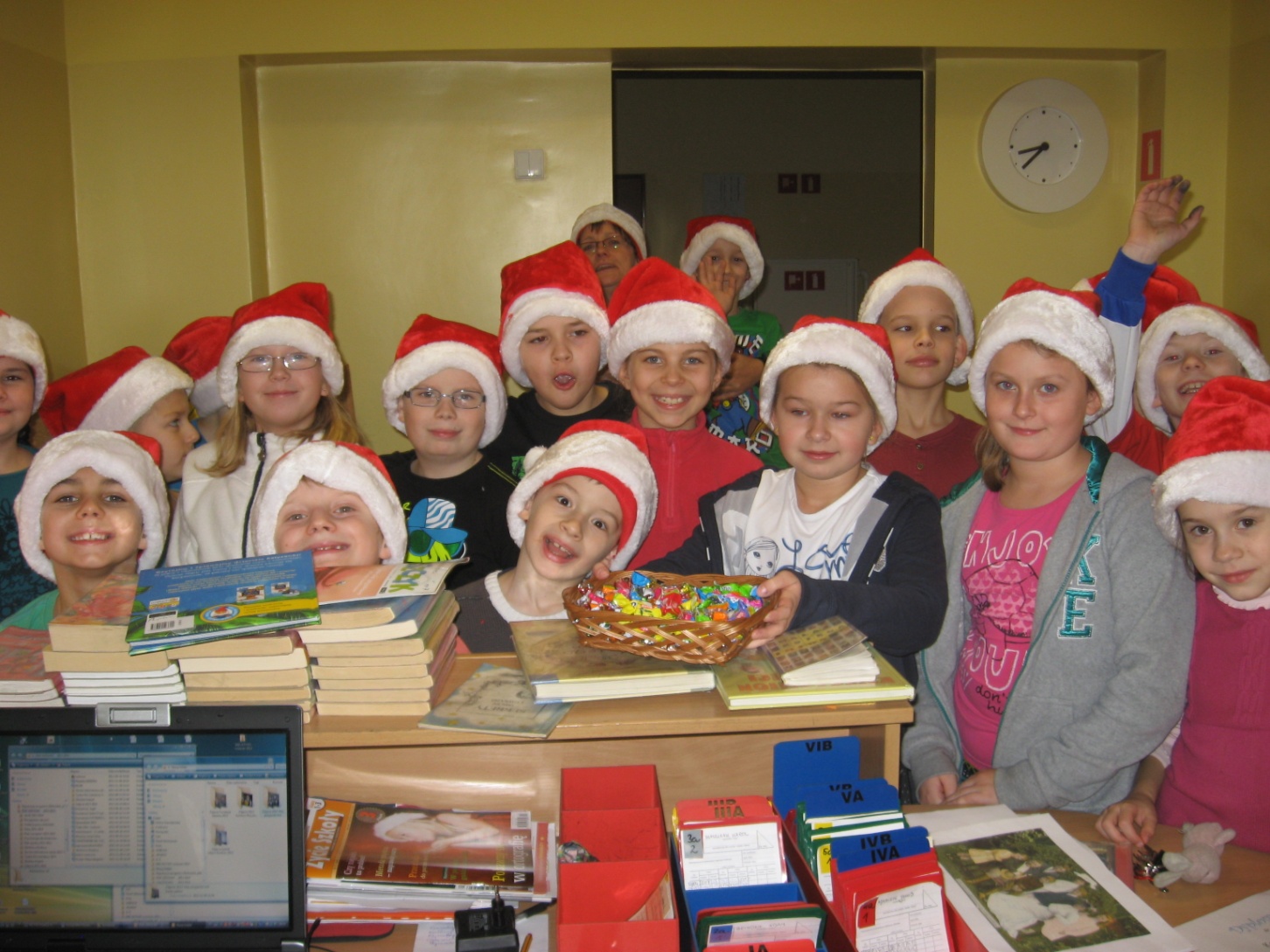 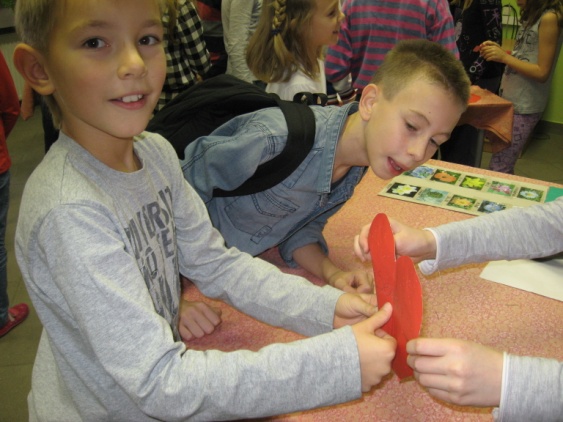 Przyłapani na czytaniu
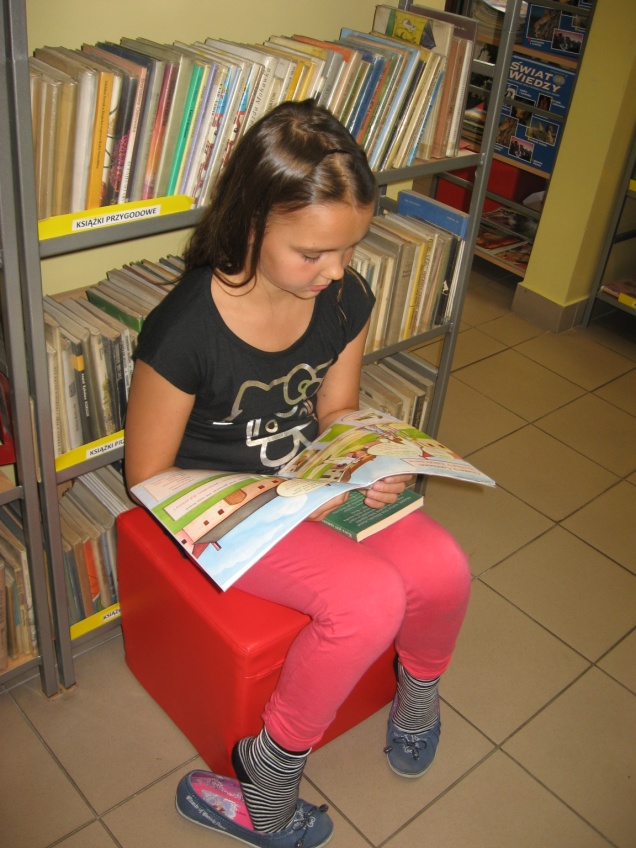 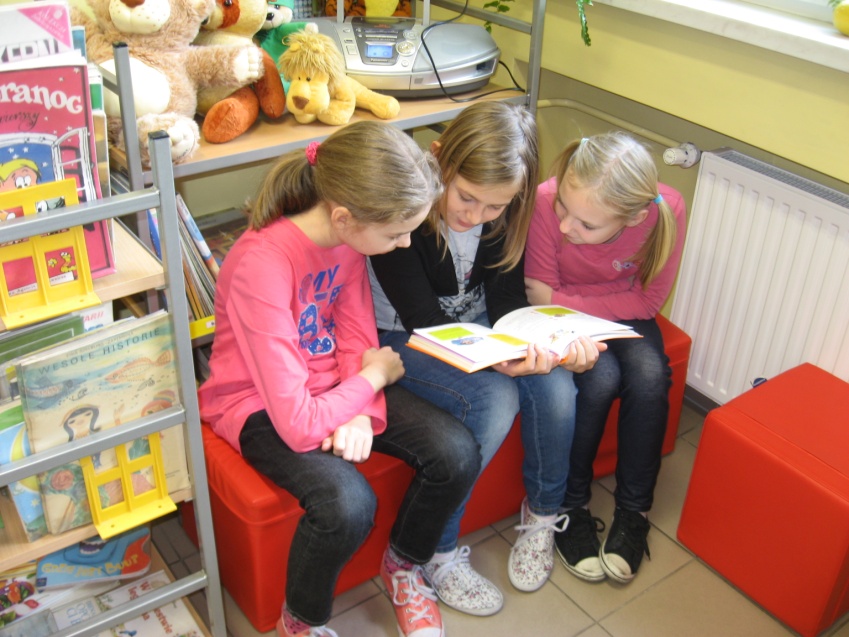 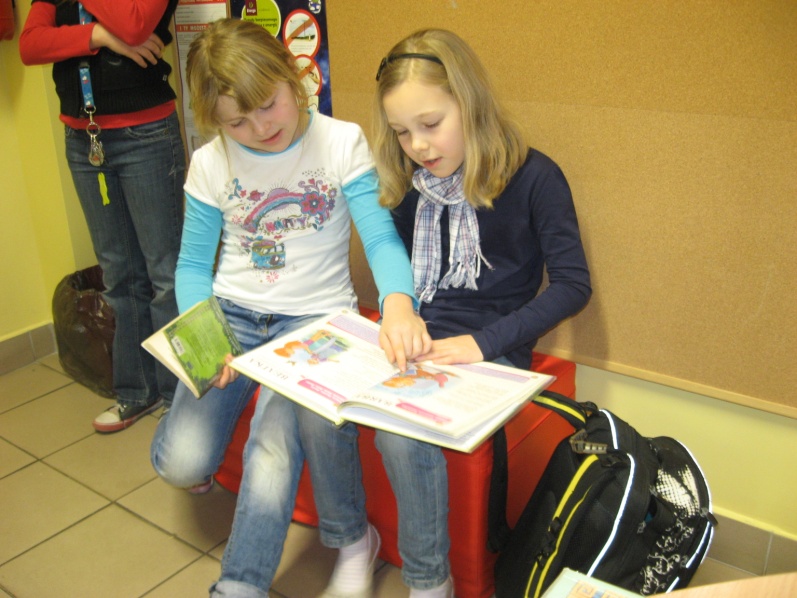 Zajęcia biblioteczne
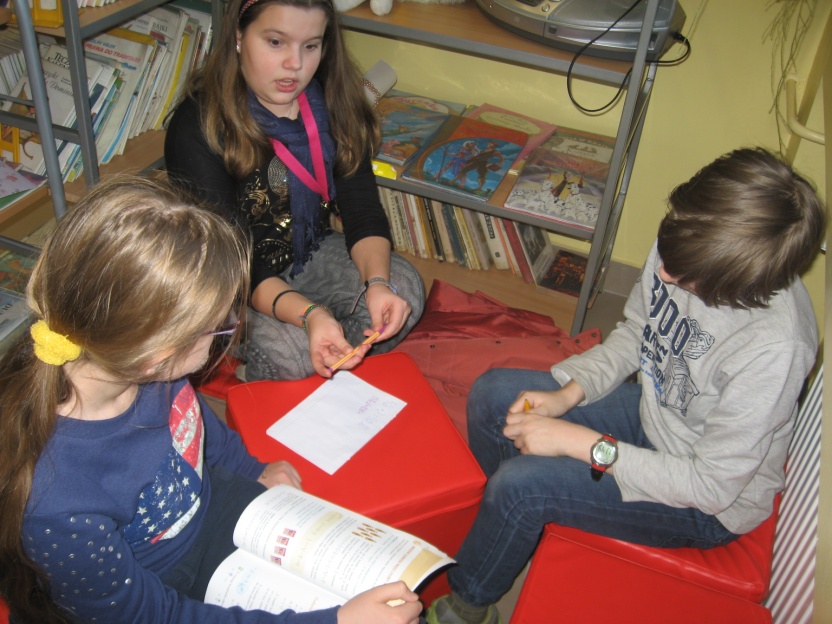 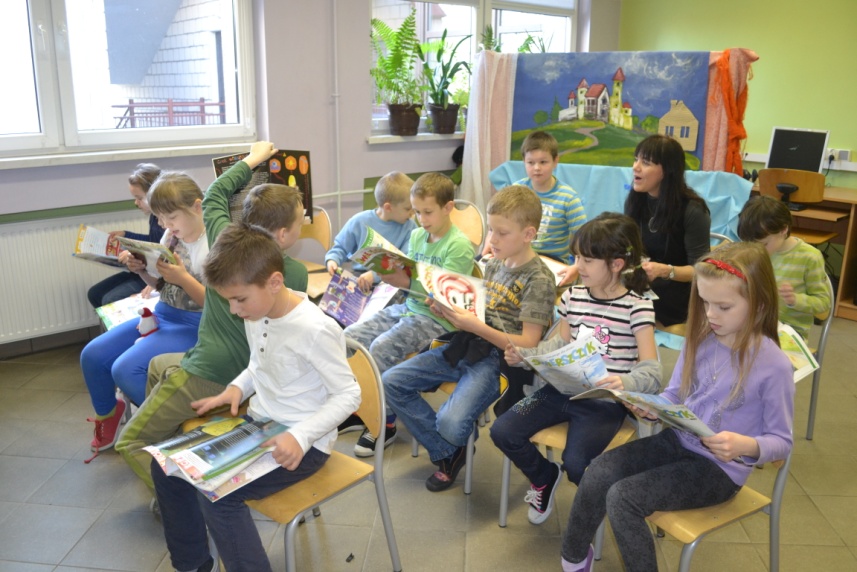 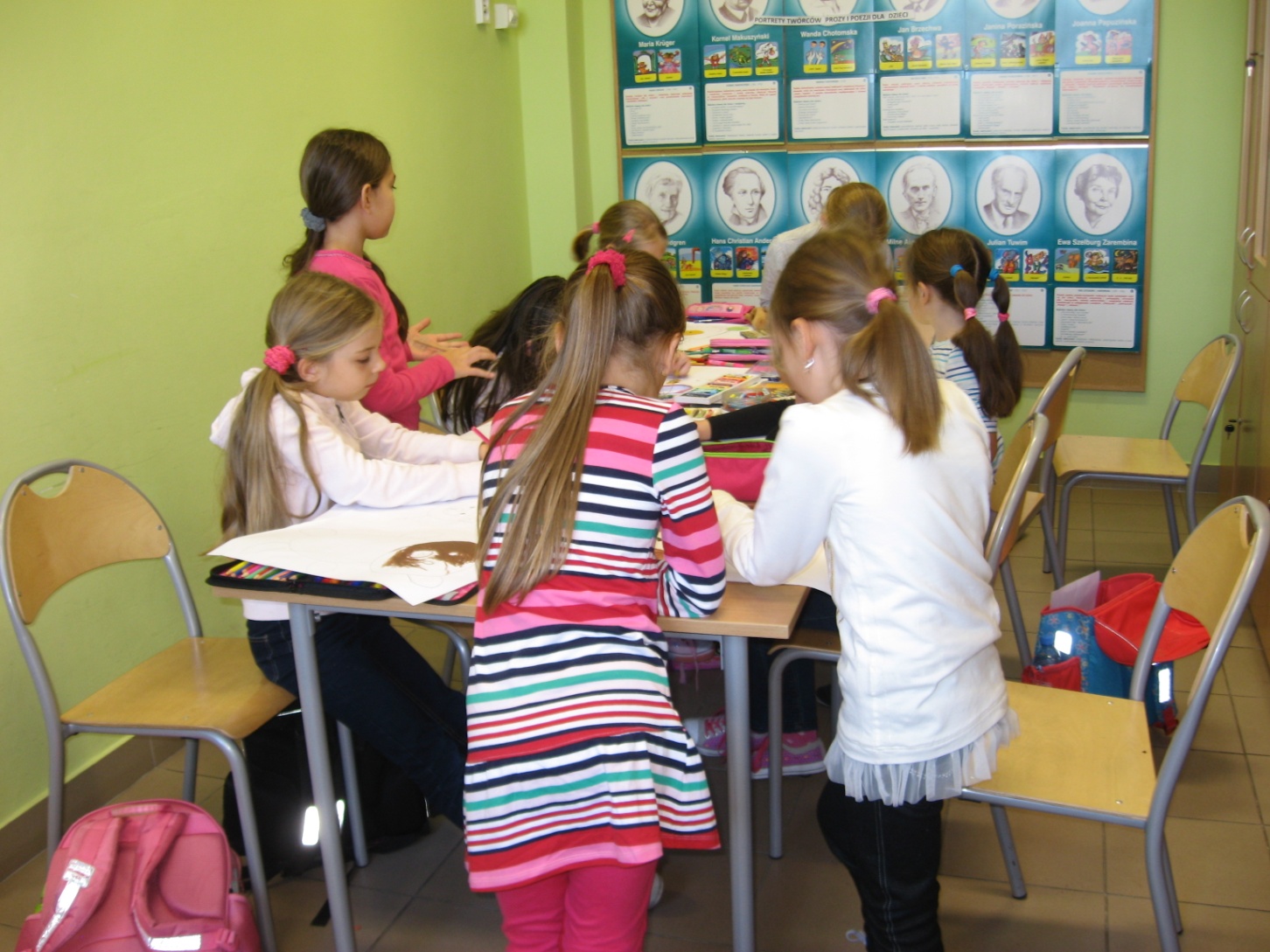 Cała Polska Czyta Dzieciom
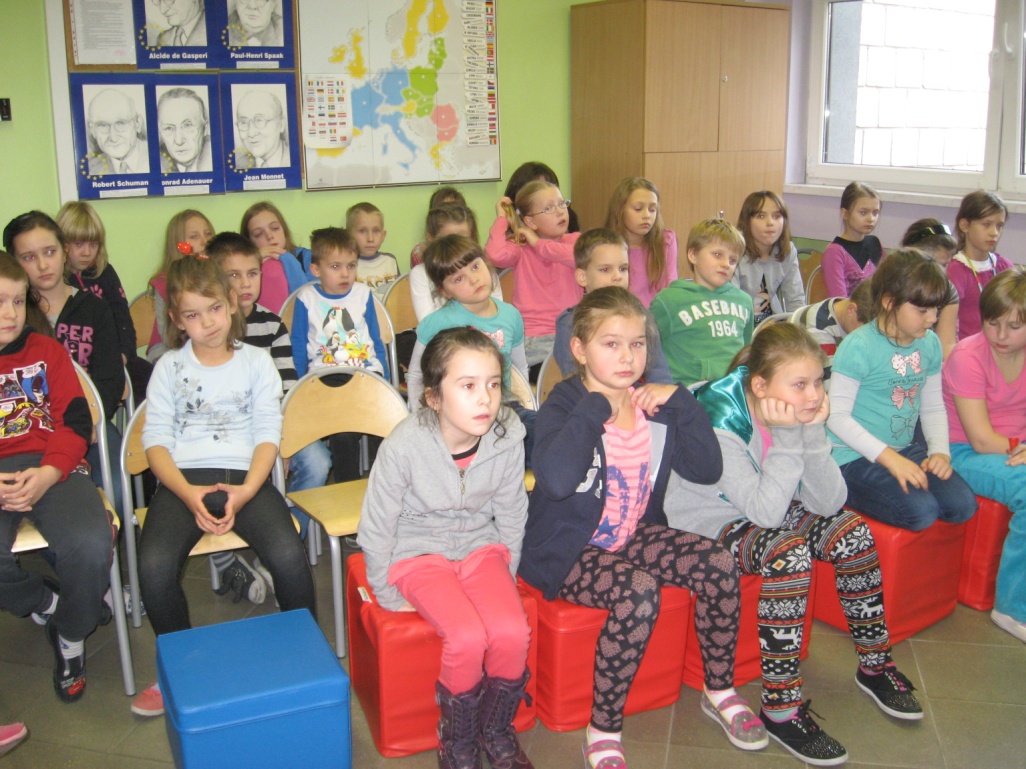 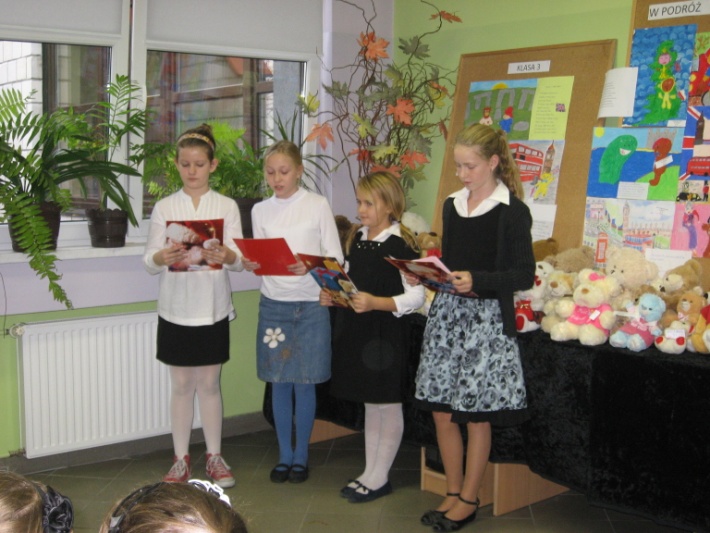 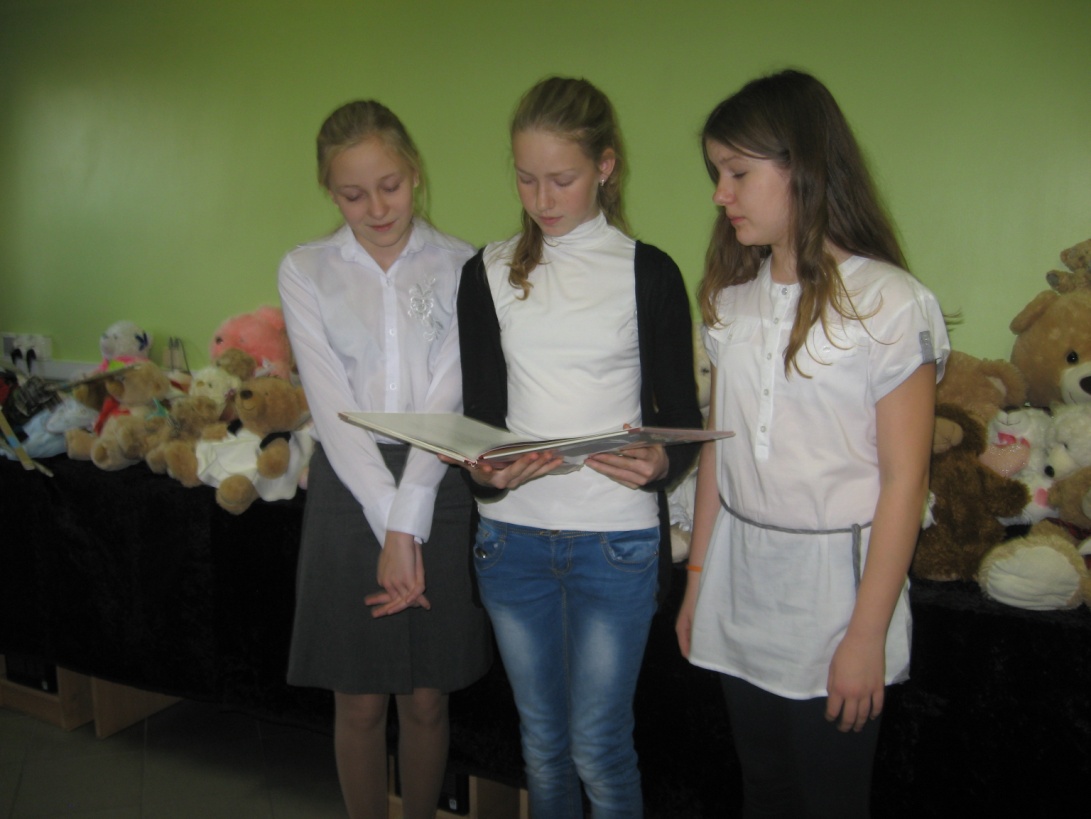 Światowy Dzień Pluszowego Misia
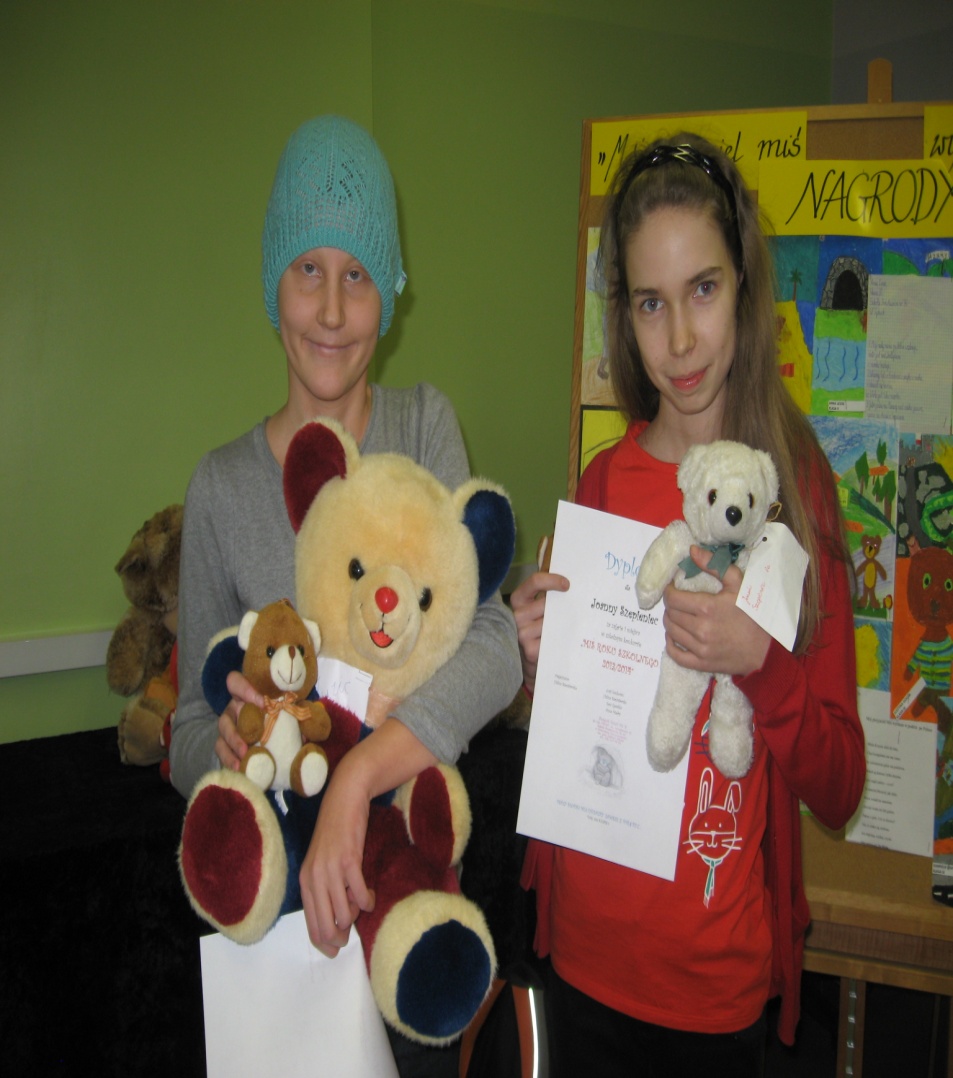 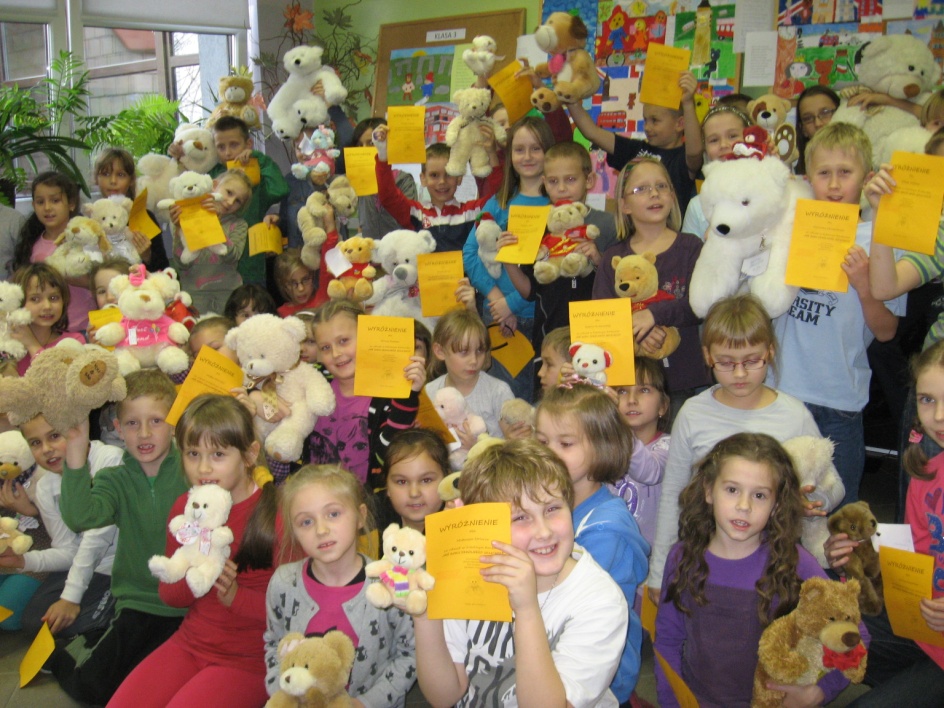 Tyskie Dni Literatury
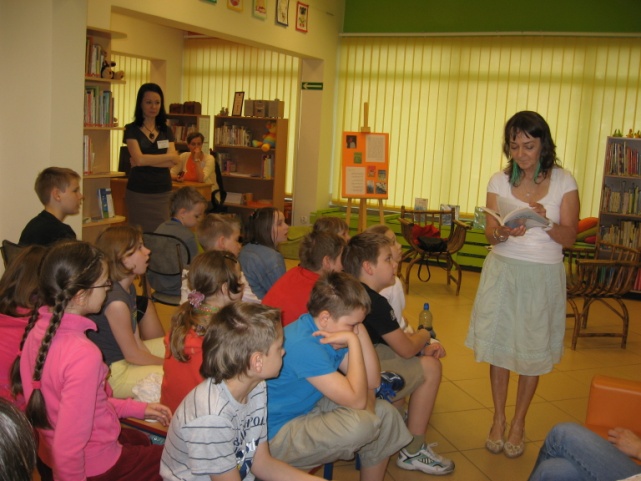 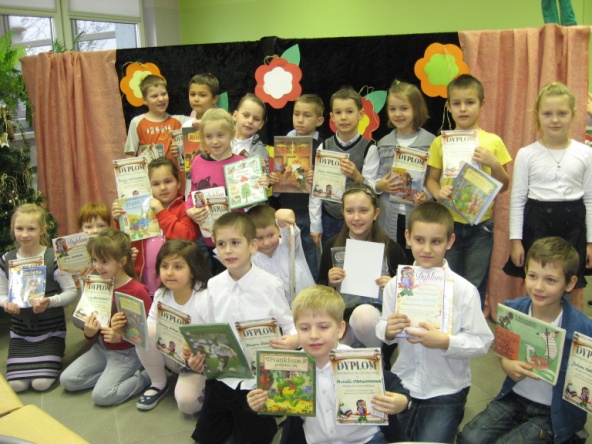 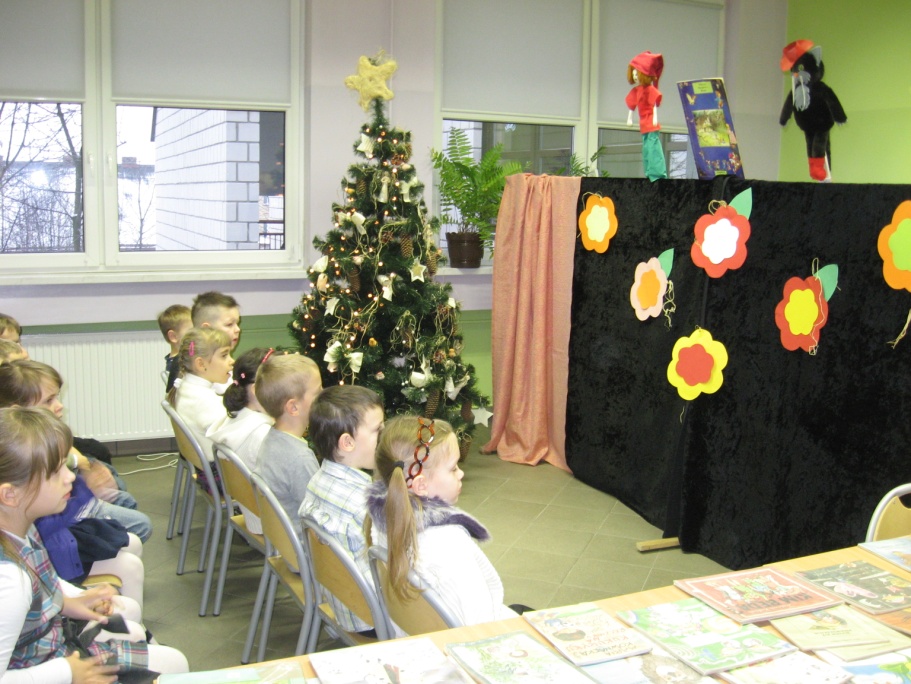 Pasowanie na moli książkowych
Szkolne Konkursy
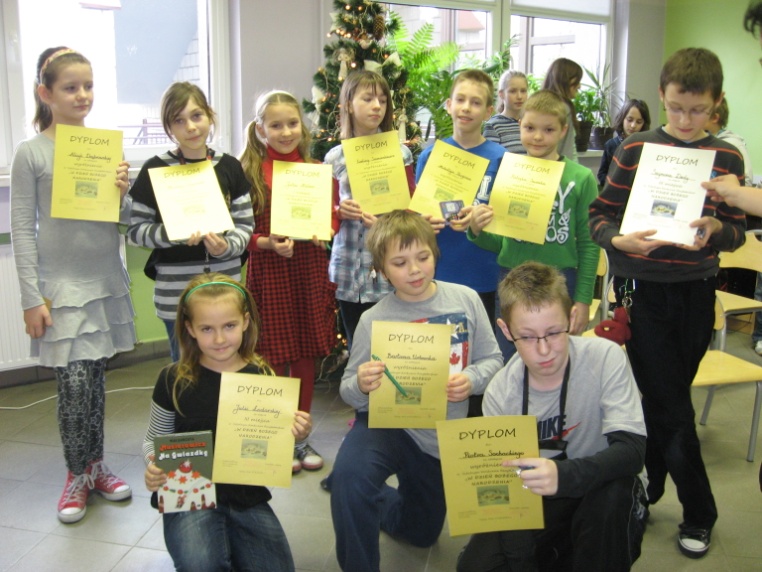 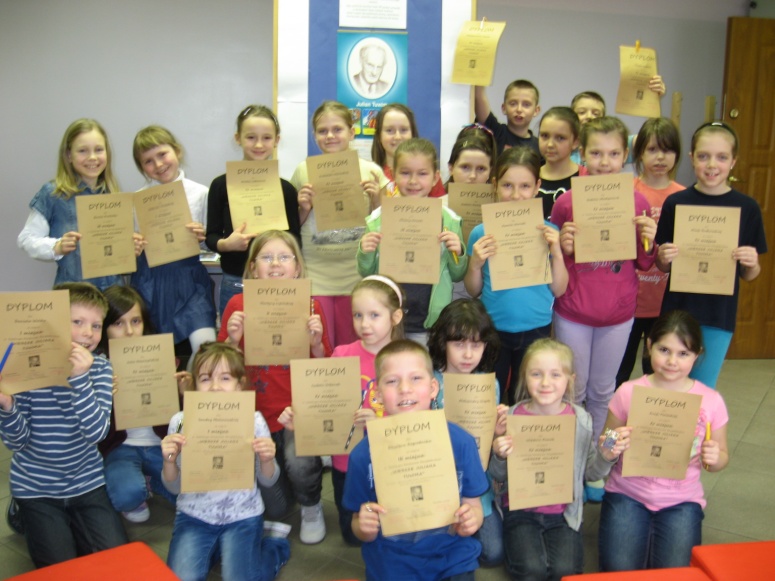 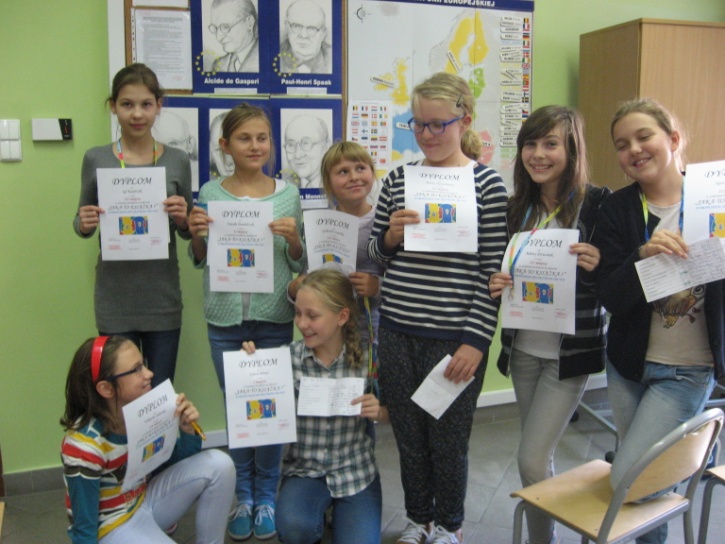 Udział w Powiatowych i Miejskich konkursach
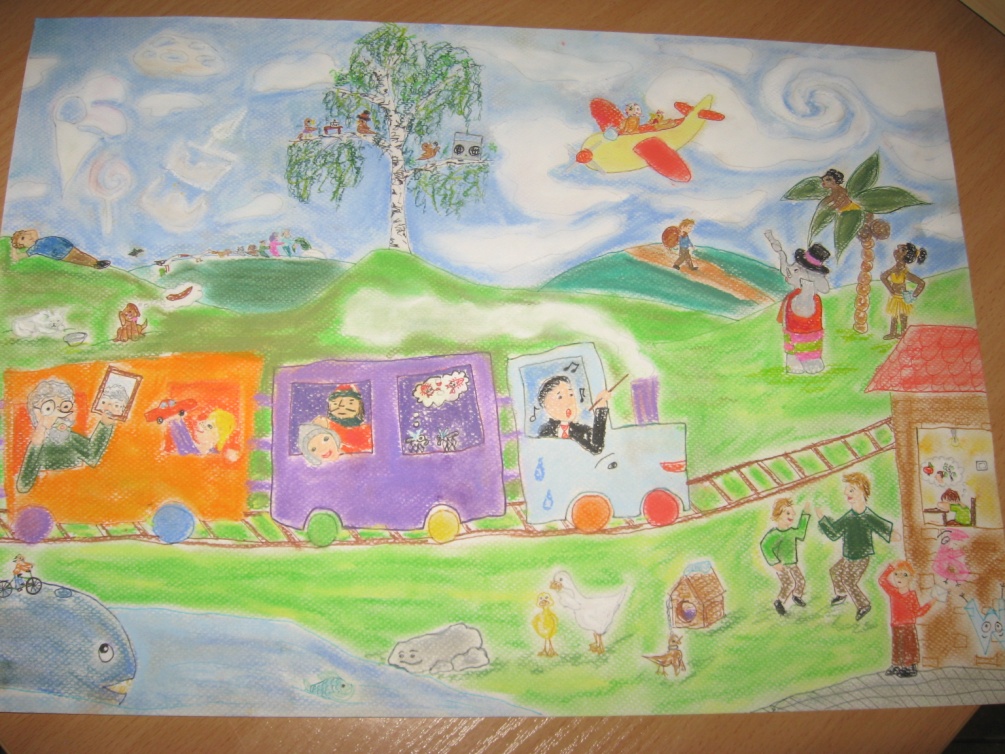 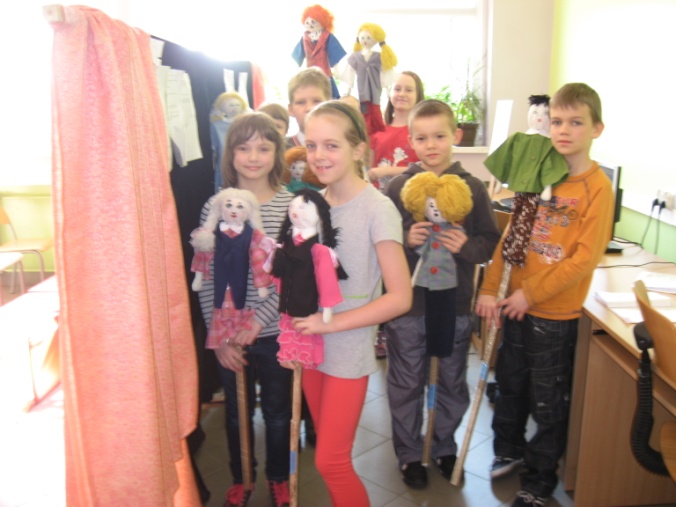 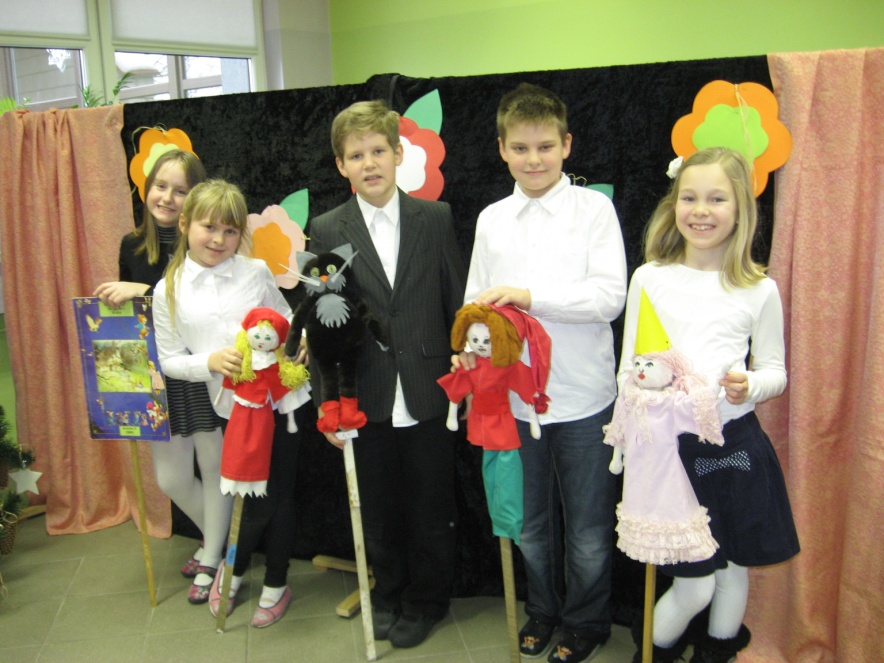 Teatrzyk kukiełkowy
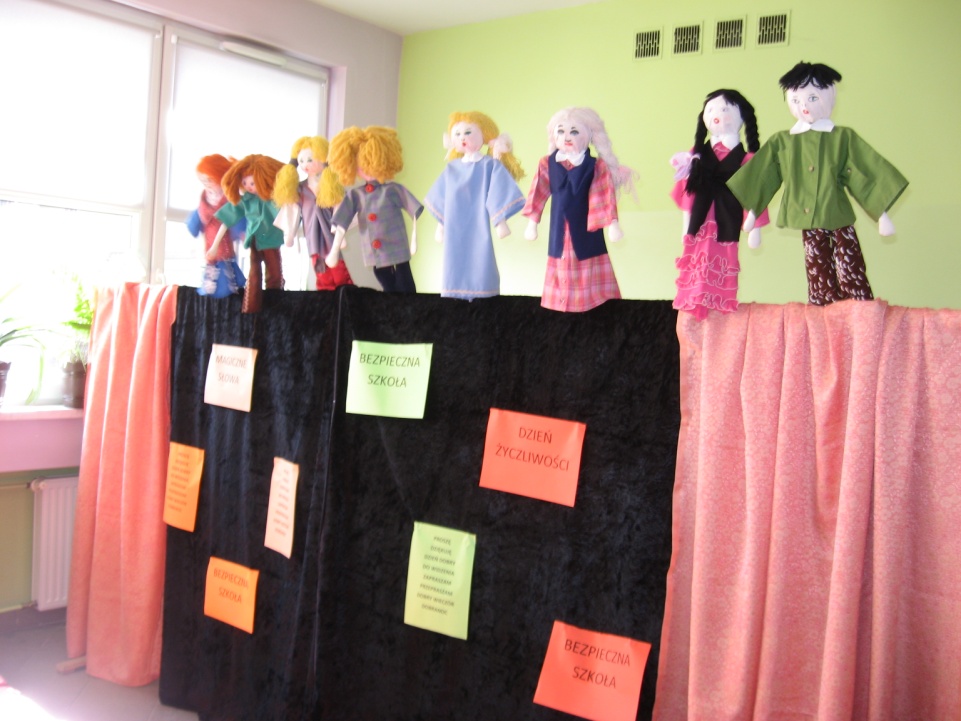 Fundacja „Iskierka”
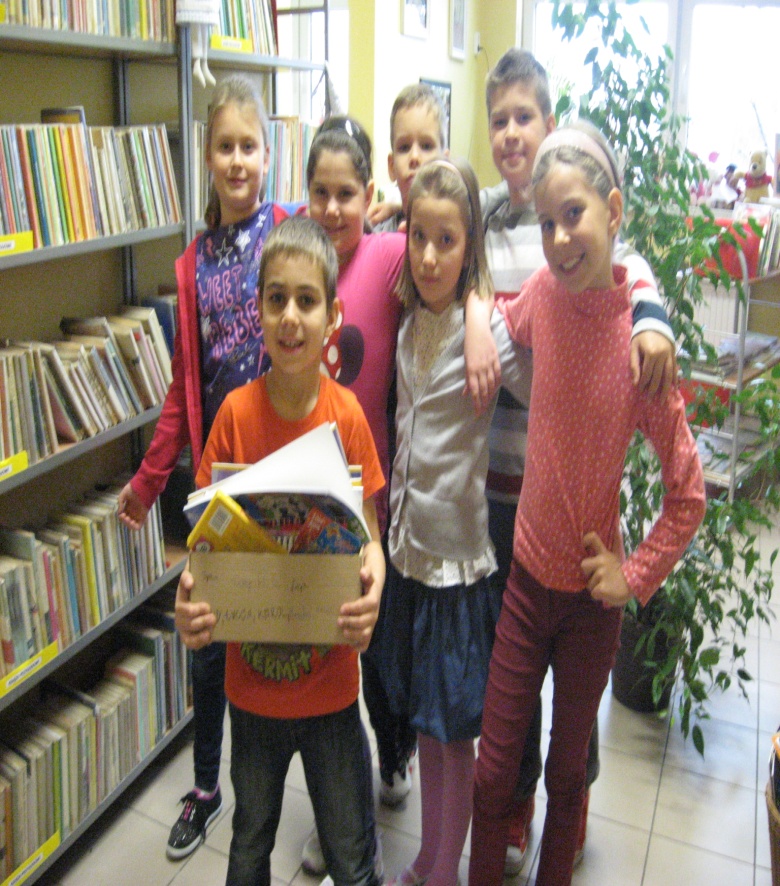 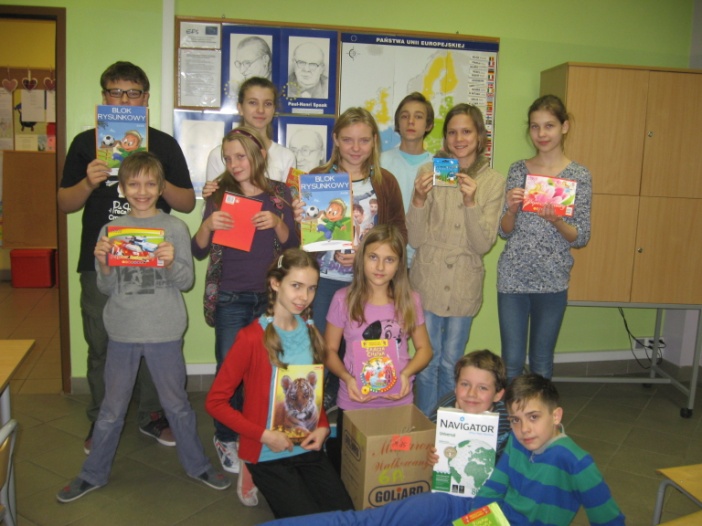 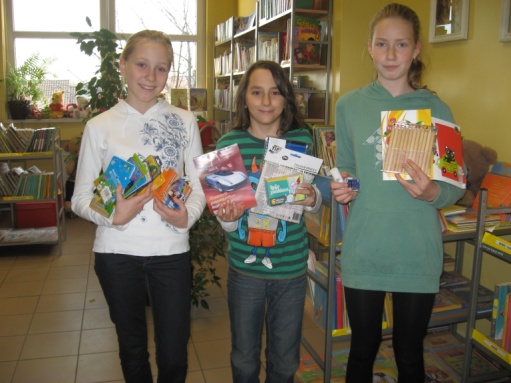 Kiermasze biblioteczne
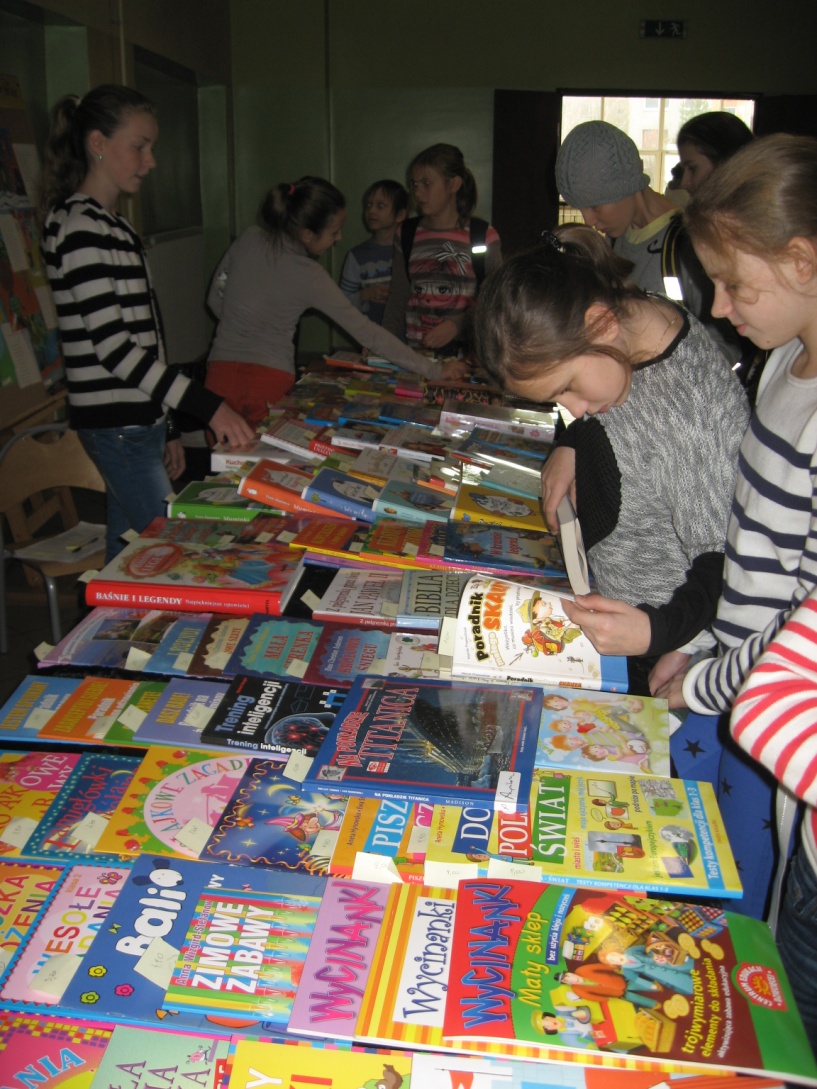 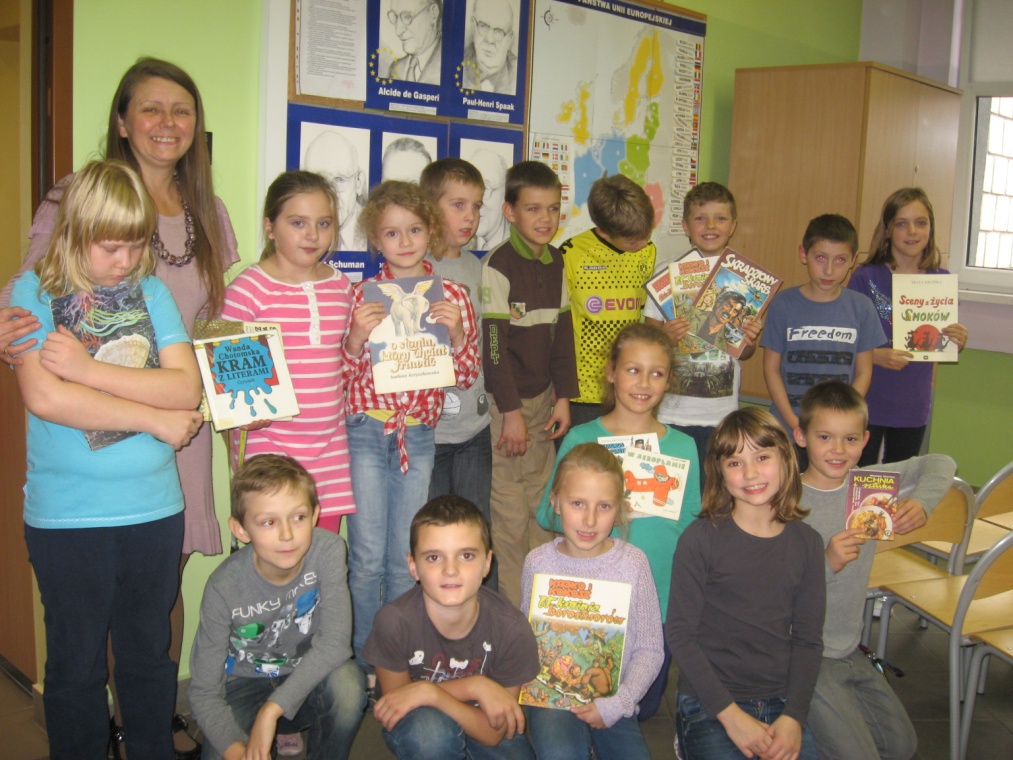 Rejonowy Konkurs Małgorzaty Musierowicz - I, II , III edycja
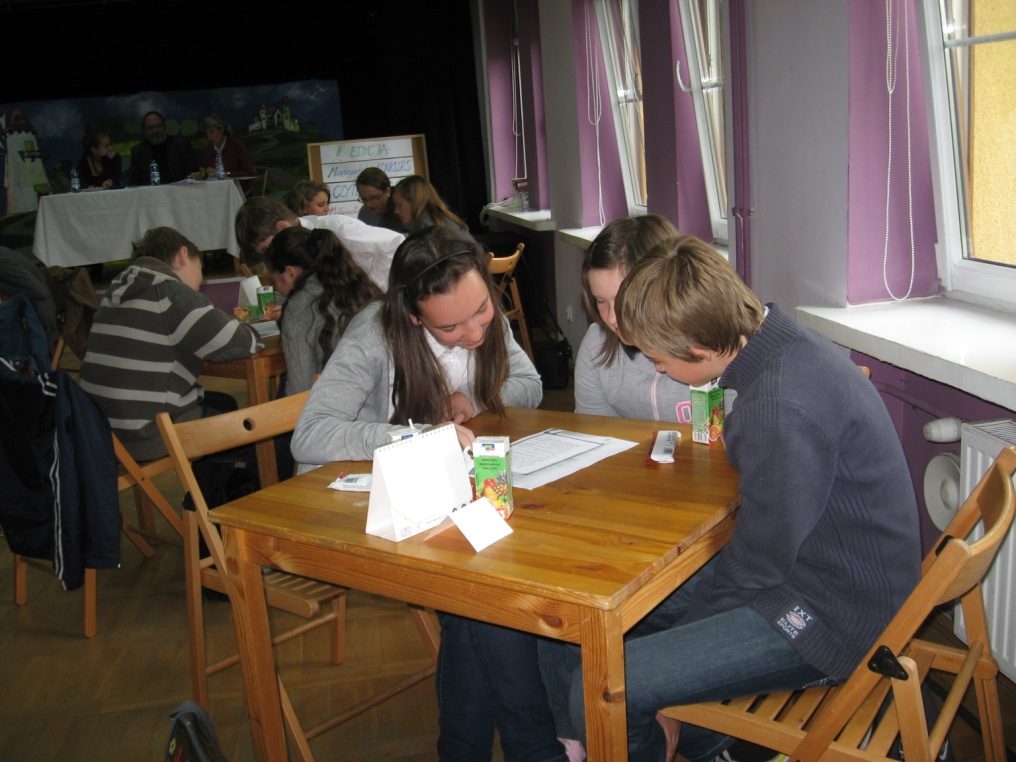 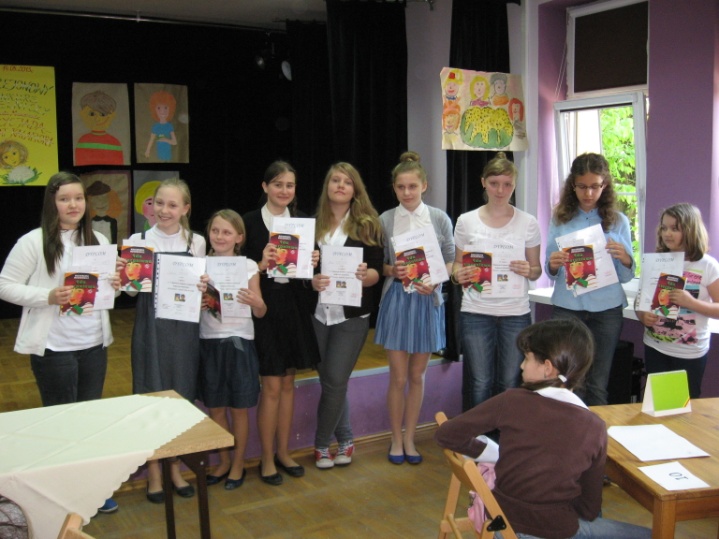 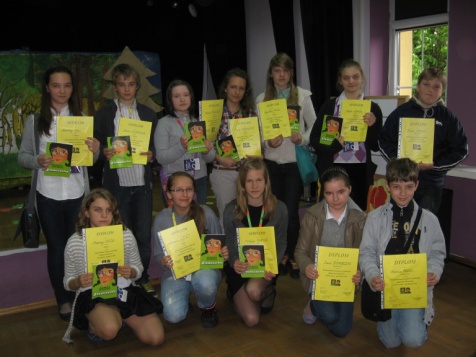 Komentarze uczniów
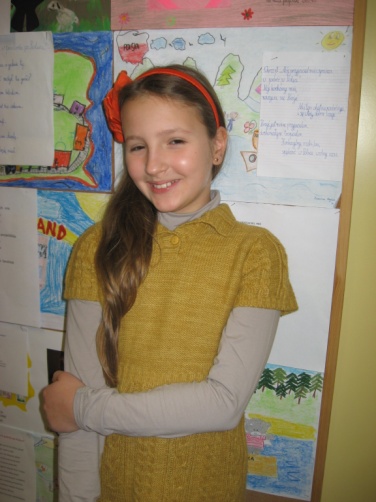 W bibliotece można odkrywać świat na nowo i przezywać ciekawe przygody, lubię do niej chodzić.
Jakby nie było biblioteki 
to chyba bym w szkole nie wytrzymała. 
Kocham Ją!
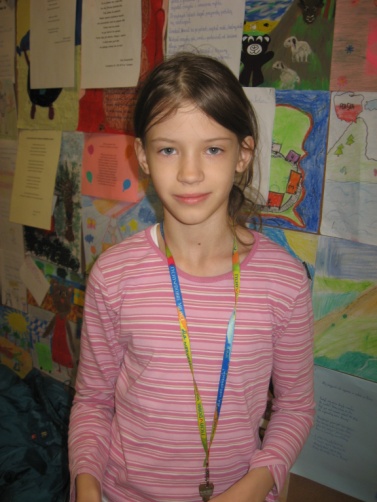 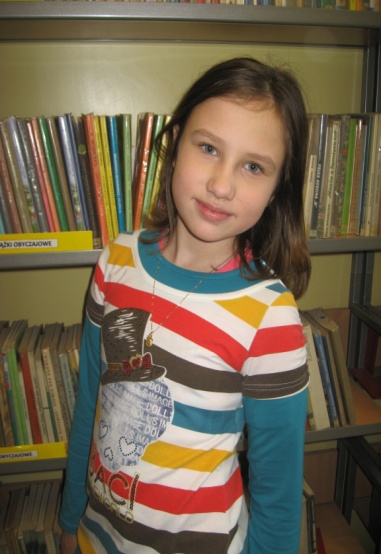 W bibliotece czuję się jak
 w raju, jest tu bezpiecznie, miło i przyjemnie..
DZIĘKUJEMY 
ZA UWAGĘ
Bardzo lubię przychodzić do biblioteki szkolnej, ponieważ jest tu wiele ciekawych książek i jest cicho, więc można 
w spokoju poczytać oraz pani jest bardzo miła.
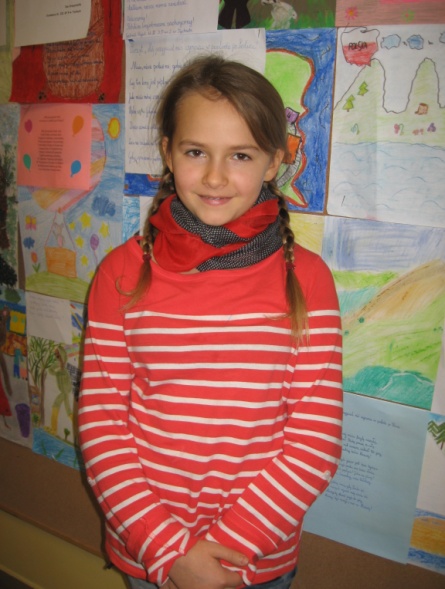 Lubię przychodzić do biblioteki, ponieważ pani nie stawia ocen i zawsze się uśmiecha.
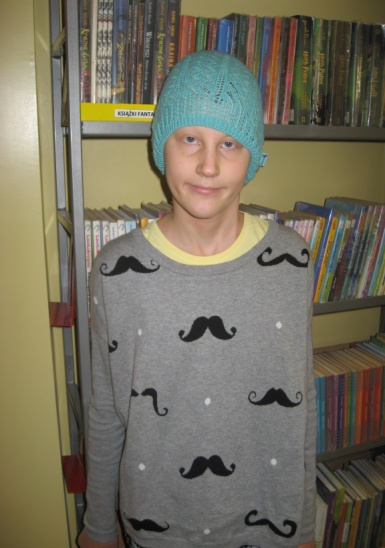 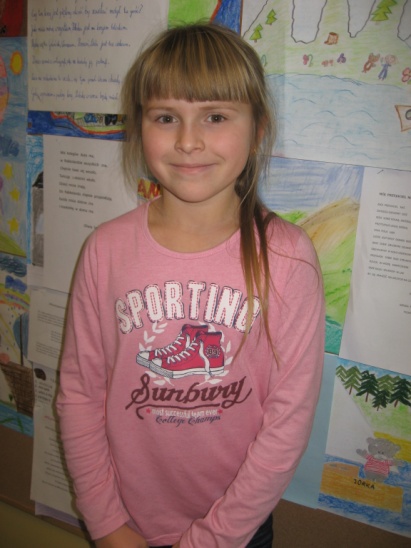 Lubię czyta książki
 i czasopisma. 
Na przerwach jest tu cicho. Uwielbiam bibliotekę.